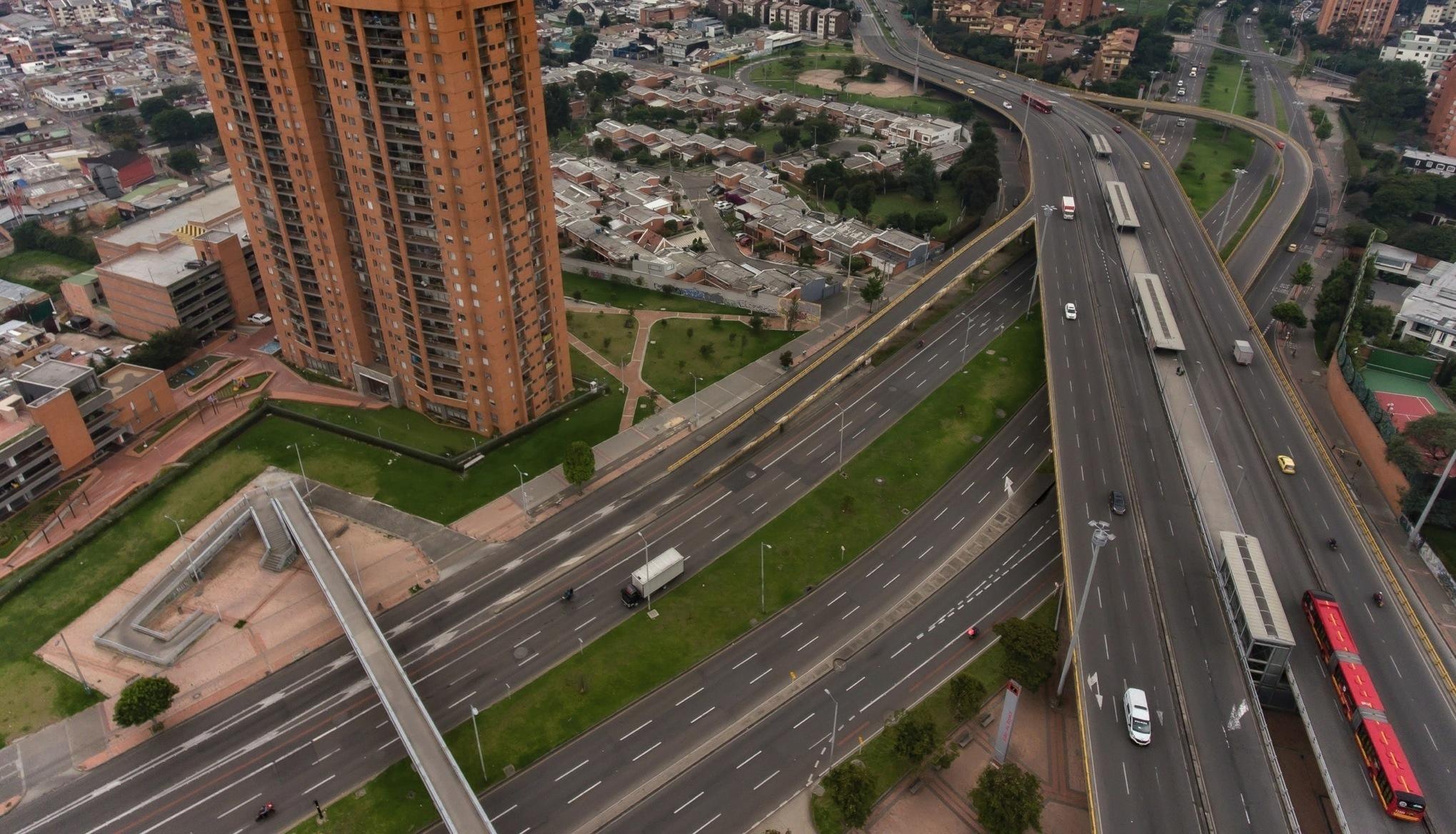 Comité Sectorial de Gestión y Desempeño del Sector Movilidad
Sesión Extraordinaria 
Junio 2022
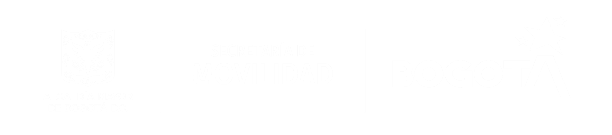 Agenda
1
2
3
4
8
Verificación de quórum y declaración de la instalación de la sesión
Aprobación del orden del día
Seguimiento compromisos
Seguimiento presupuesto y metas PDD
Varios
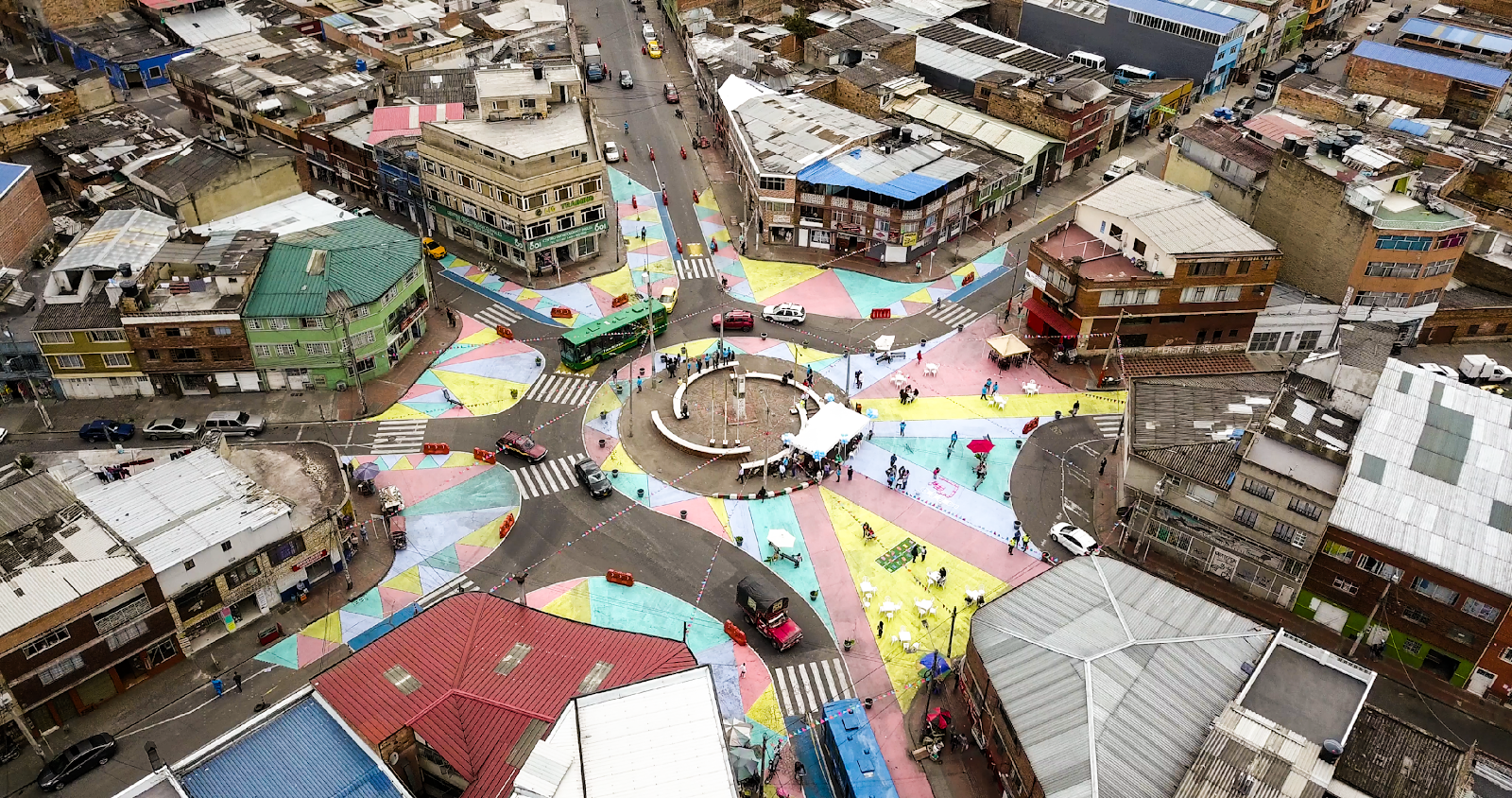 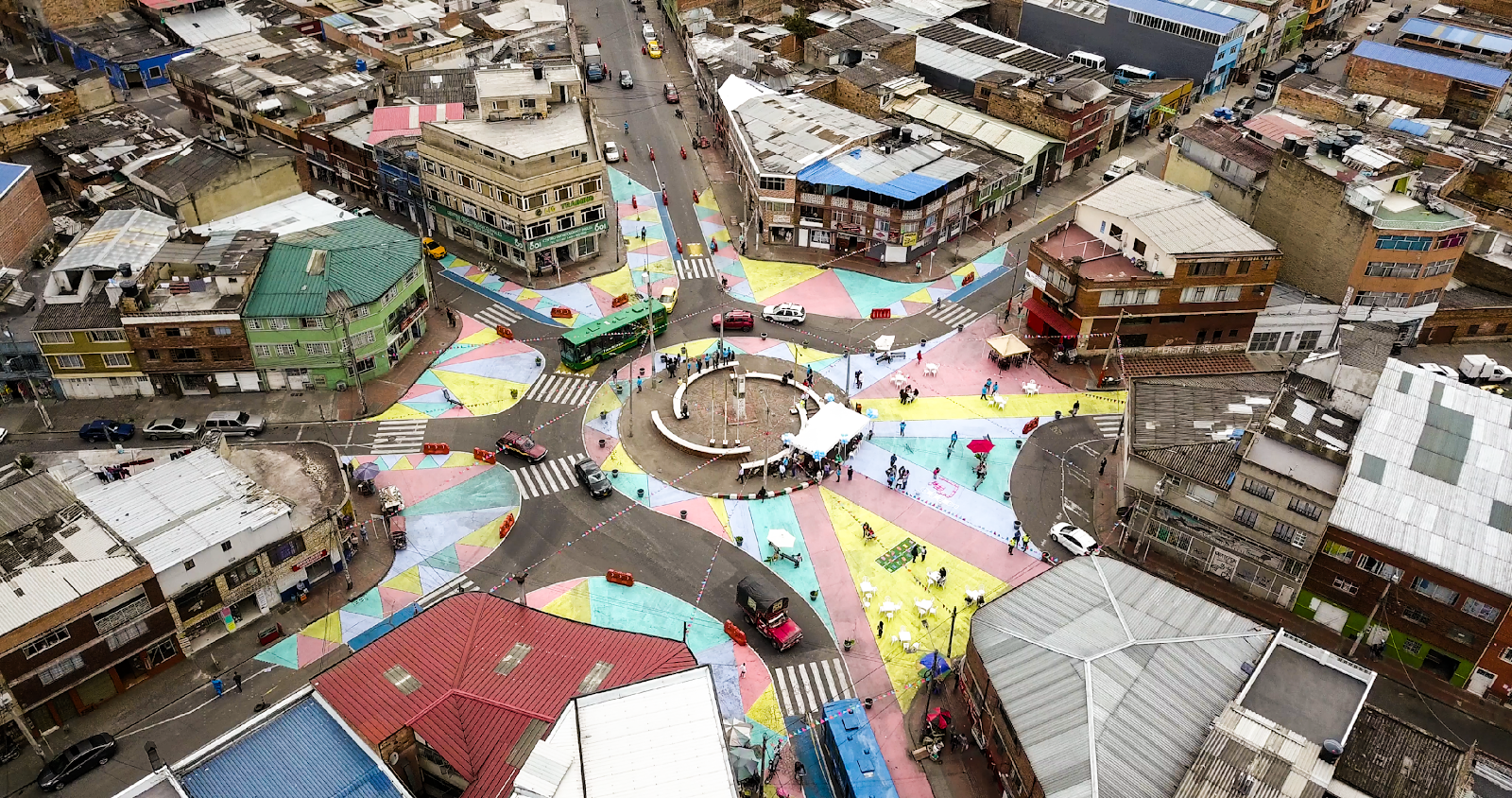 Seguimiento compromisos
Compromisos
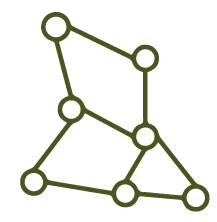 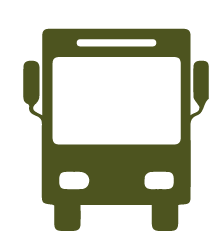 Realizar sesión extraordinaria para la presentación de las metas PDD por recomendación de la Veeduría Distrital
Revisión meta: Reducción del gasto en transporte público de los hogares de mayor vulnerabilidad

Revisión meta: 
Estación central
Gracias
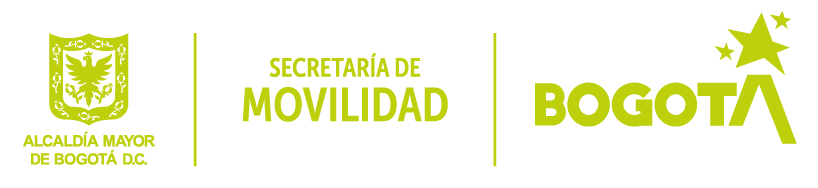